What's in Your Wagon? 
(presentation part 2)

Environments and Cultures

How does the "cultural baggage"from an eastern environmentfit a western environment?
U3, L1, S2b
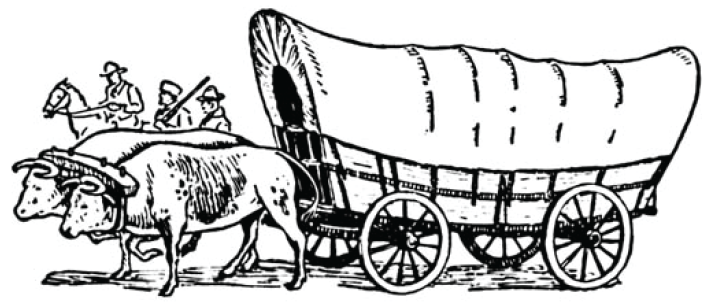 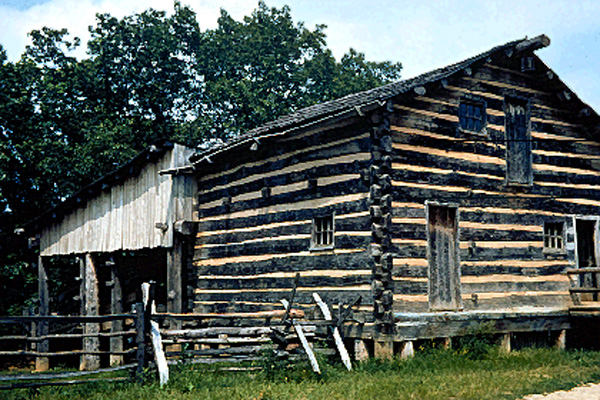 Suppose you grew up in this log cabin, but you decided to move west
in order to claim a free homestead on the frontier.
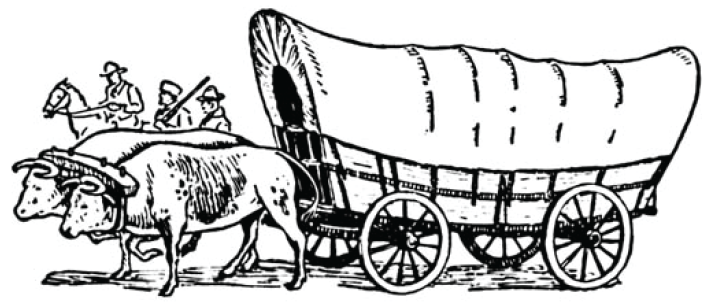 It's the late 1800s, and your family wantsto move west to nearly free land. 
- - - - - -

You have used two worksheets
"What's in Your Wagon" (Part 1 and Part 2-Step 1)
to plan what to take along.
You should have usedtwo Worksheets.
Imagine that families leave homes in Ohio.
Numbers 1, 2, and 3 show places in the western frontierwhere they will find nearly free land.
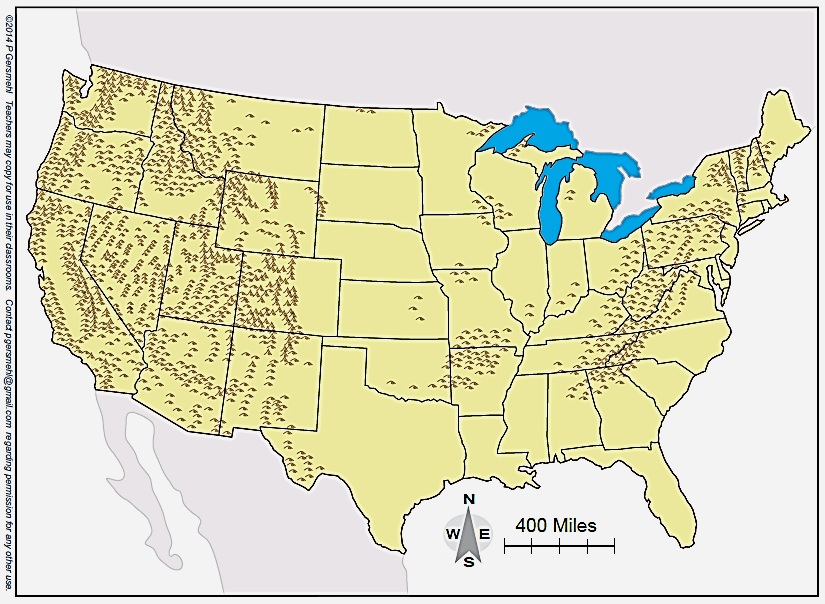 3
2
1
Which place in the western frontierwould your family choose?
This presentation pauses briefly while the wagons travel west.
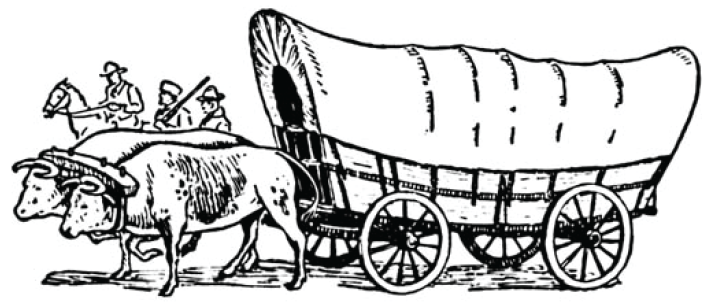 The Part 2 Worksheet(second page)
suggests some problems and opportunities encountered during a journey.
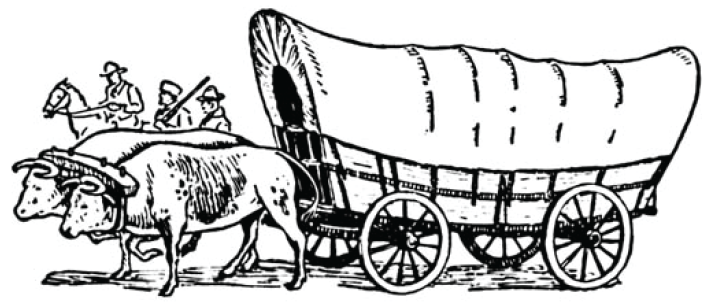 During the journey west, you encounter some problems and opportunities.
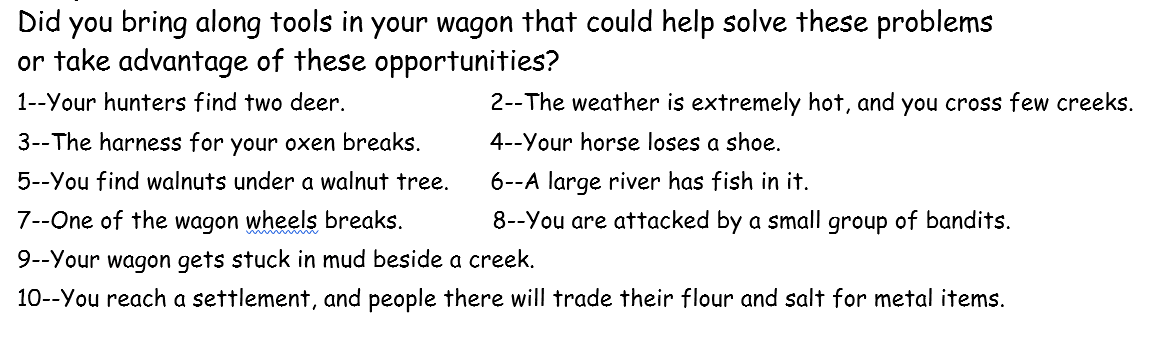 And a big question:
What will families see in the new, western environment?
What happens when you move to a different physical environment?
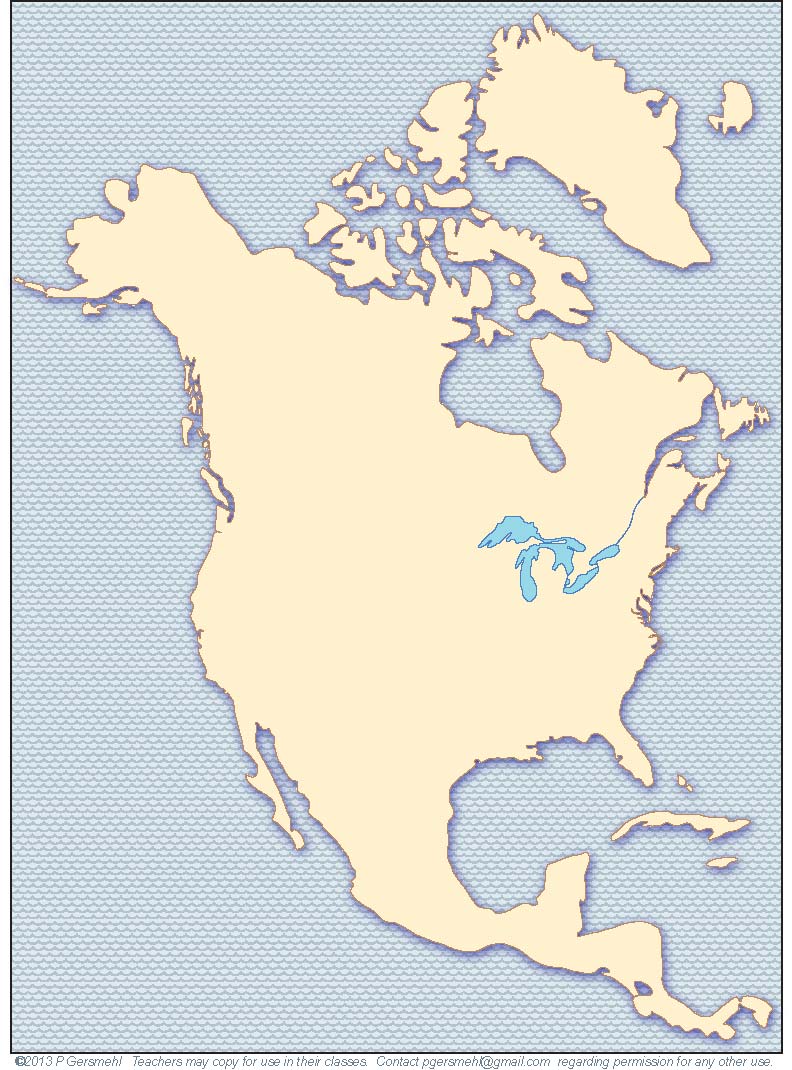 Remember 
when you dividedNorth America 
into regions?

Check your work maps or journal notes to see the full names of these two regions
West
East
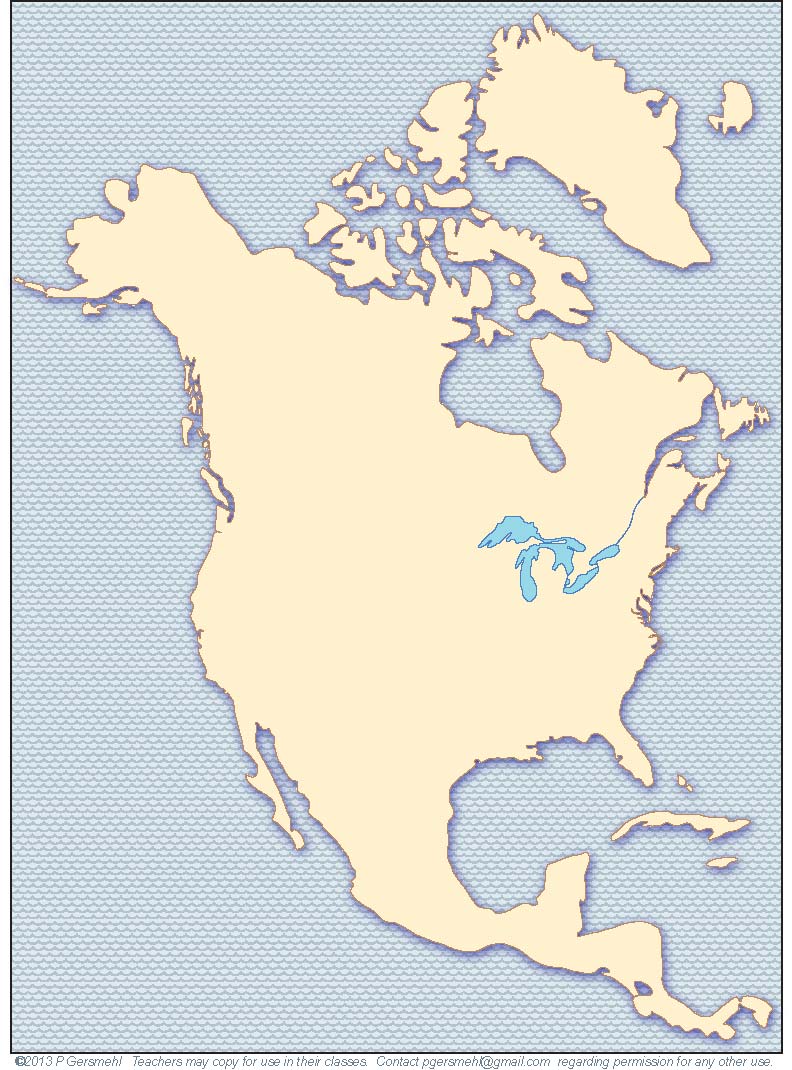 The Rainy East getsenough precipitationfor trees.
Semi-Arid
RainyEast
The semi-arid Great Plains get less precipitation than trees need.
Therefore, there are more treesin the "Rainy East."
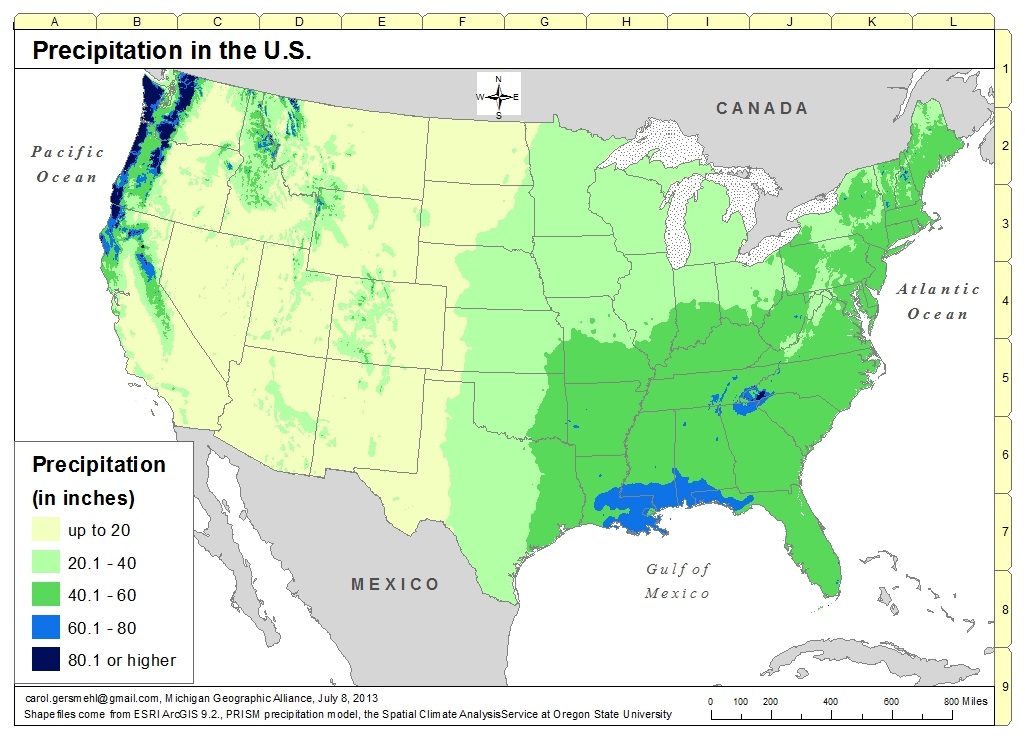 3
2
1
The wagons moved westwardfrom an eastern region thatreceived more precipitationto a western region that received less.
10
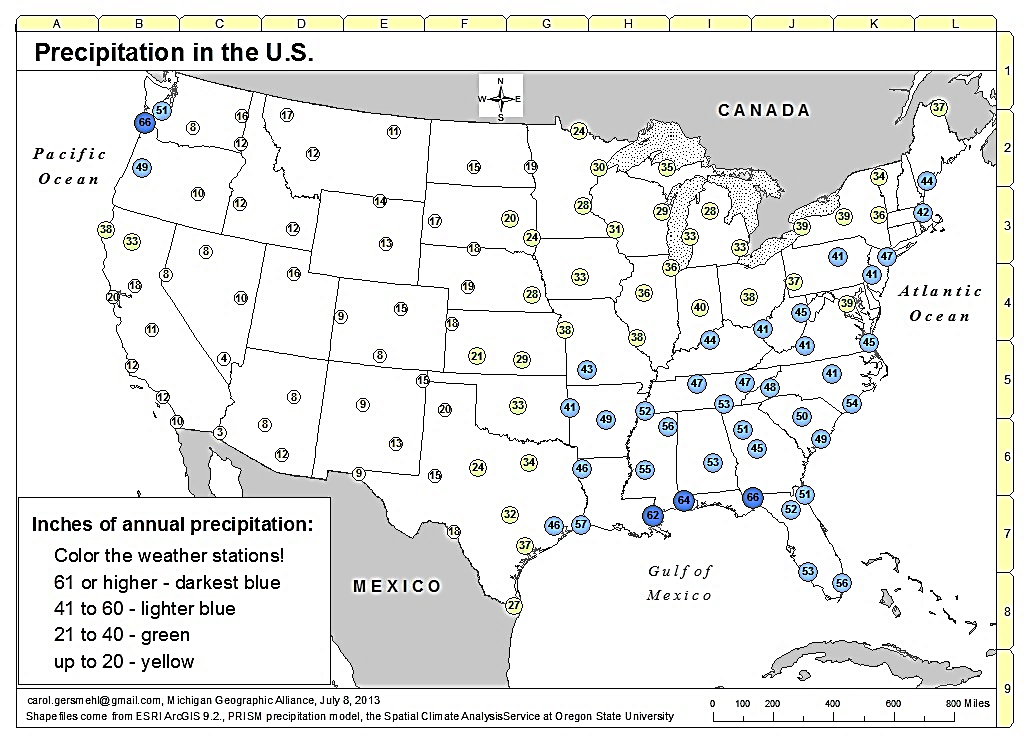 (Selected Weather Stations)
E
D
3
C
2
B
1
A
Numbers in circles show amount of precipitation.
In this example, wagons moved westwardfrom an eastern region thatreceived more than 36 inches of precipitationto a western region that received less than 20 inches.
11
You have arrived in the "semi-arid" Great Plains.

Question –
What does this new environmentlook like?
Question –
how many of the "forest" tools and skills
are useful 
in this environment?
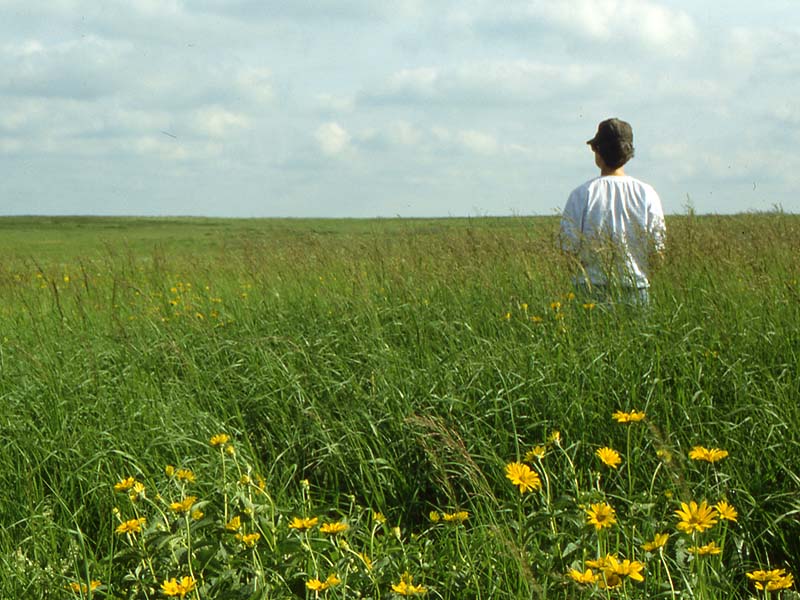 Question –
How many of the "forest" tools and skills
are useful 
in this environment?
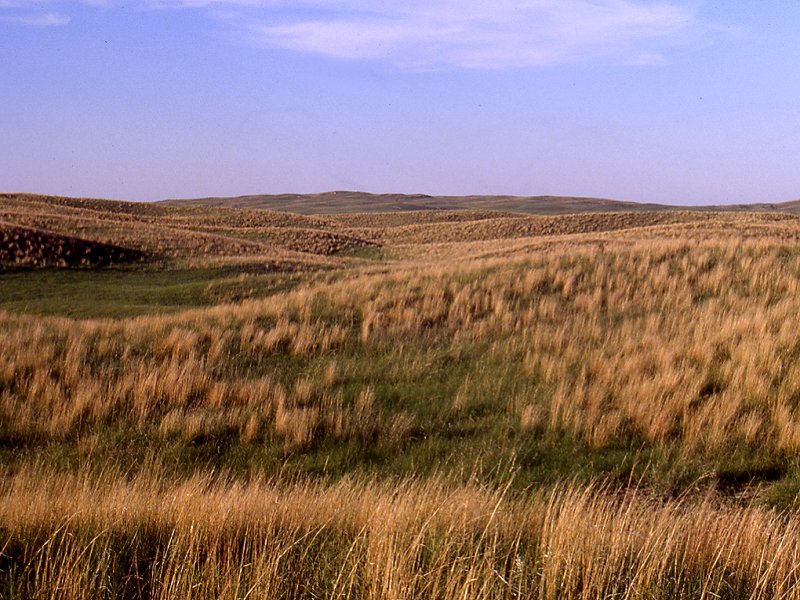 Most of the middle of the United States
is a natural grassland, too dry for trees.

Out here, an axe, corn planter, cider press,
shallow-well pump, and single-shot rifle
are about as useful as an airplane made of bricks.
Even the animals out here
(IF you can get close to them)
are not likely to fall after a shot
from a front-loading deer rifle.
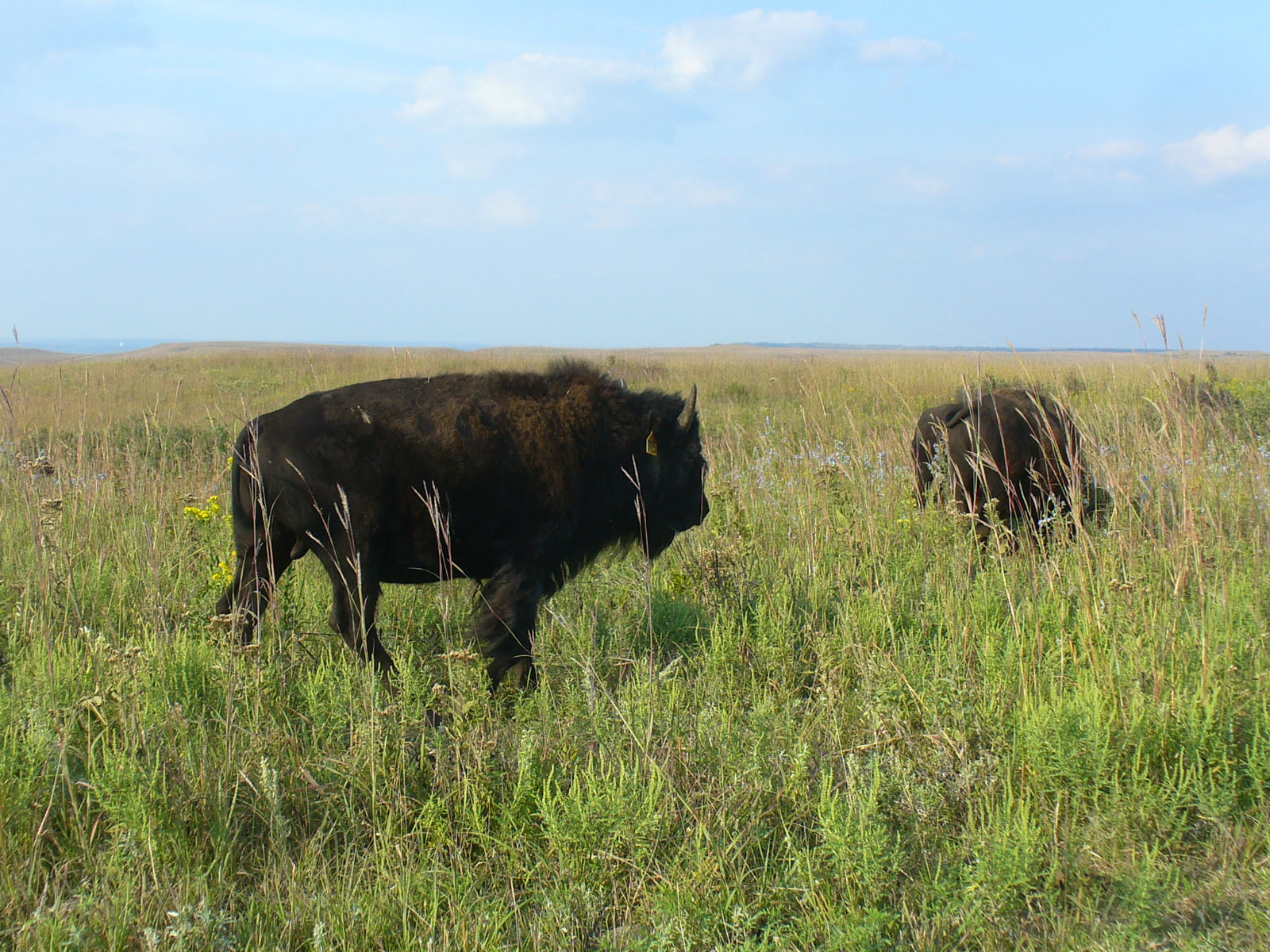 In many years, you will be able to grow food crops (wheat) that are shorter than corn. Wheat (like these shorter grasses) needs less precipitation than corn.
DEFINITION

  Culture – shared ideas about how to behave
                and the tools needed to use those ideas.
DEFINITION

  Culture shock – what you feel when you go                       into a place where your cultural ideas                 do not fit the environment.
Several of your tools do not fit the new environment!
DEFINITION

  Culture – shared ideas about how to behave
                and the tools needed to use those ideas.
DEFINITION

  Culture shock – what you feel when you go                       into a place where your cultural ideas                 do not fit the environment.
DEFINITION

  Cultural adaptation – changing your ideas                       to fit the conditions around you better.
Finding or inventingtools that work!
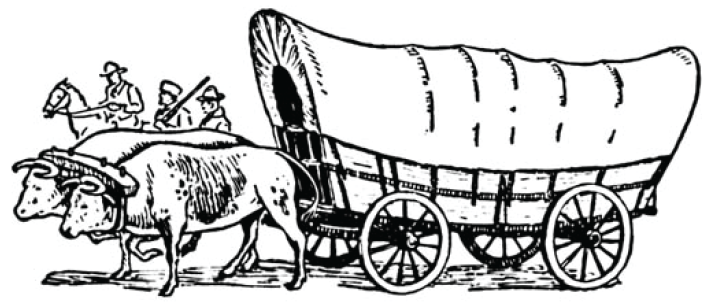 Your family has moved west. 
- - - - - -
See Step 4 in the worksheet
"What's in Your Wagon" (Part 2)

 a. How is the destination environment different from your original home?  
 

 b. How well do the tools in your wagon (that came from the “Rainy East) fit this destination environment?
In a grassland, people had to build housesout of something else besides wood
(unless they could afford to ship some in).

This is a sod house (one made mostly of grass and dirt).
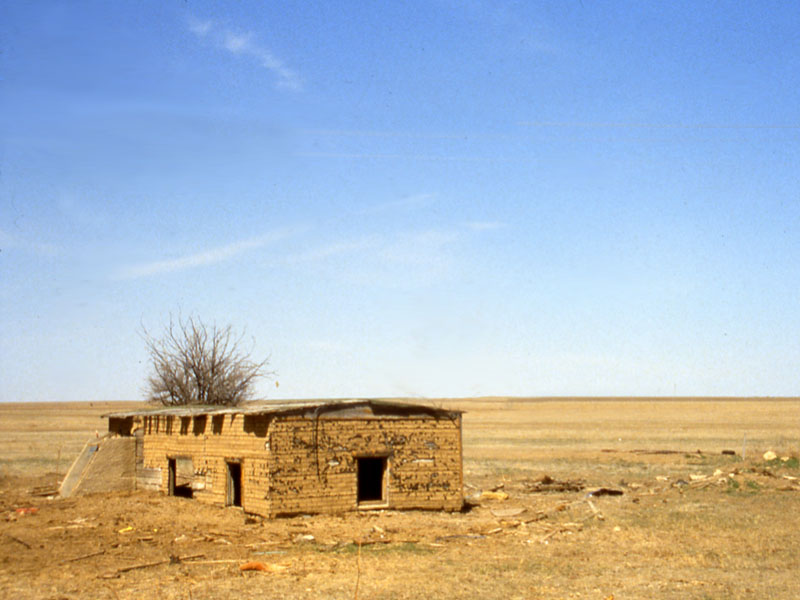 It does not look like
a nice place to live,
BUT . . .
Pieces of sod look like bricksthat have dry grass on topand dry soil below.
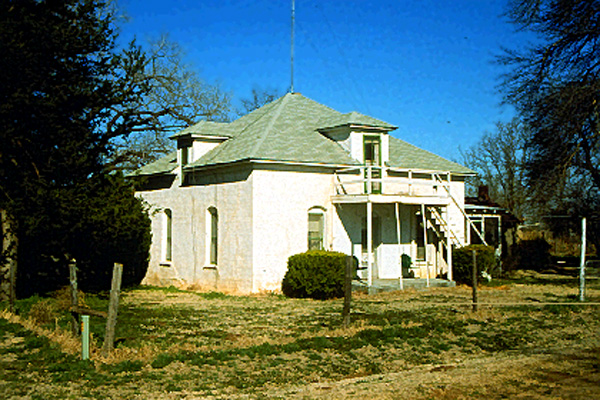 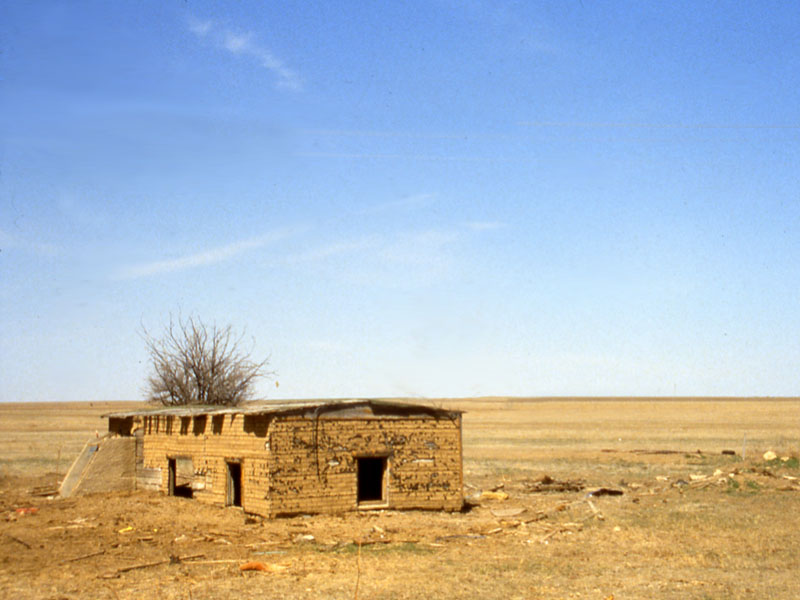 This is also a sod house.

It is an example
of a better kind
of “sod-house culture.”
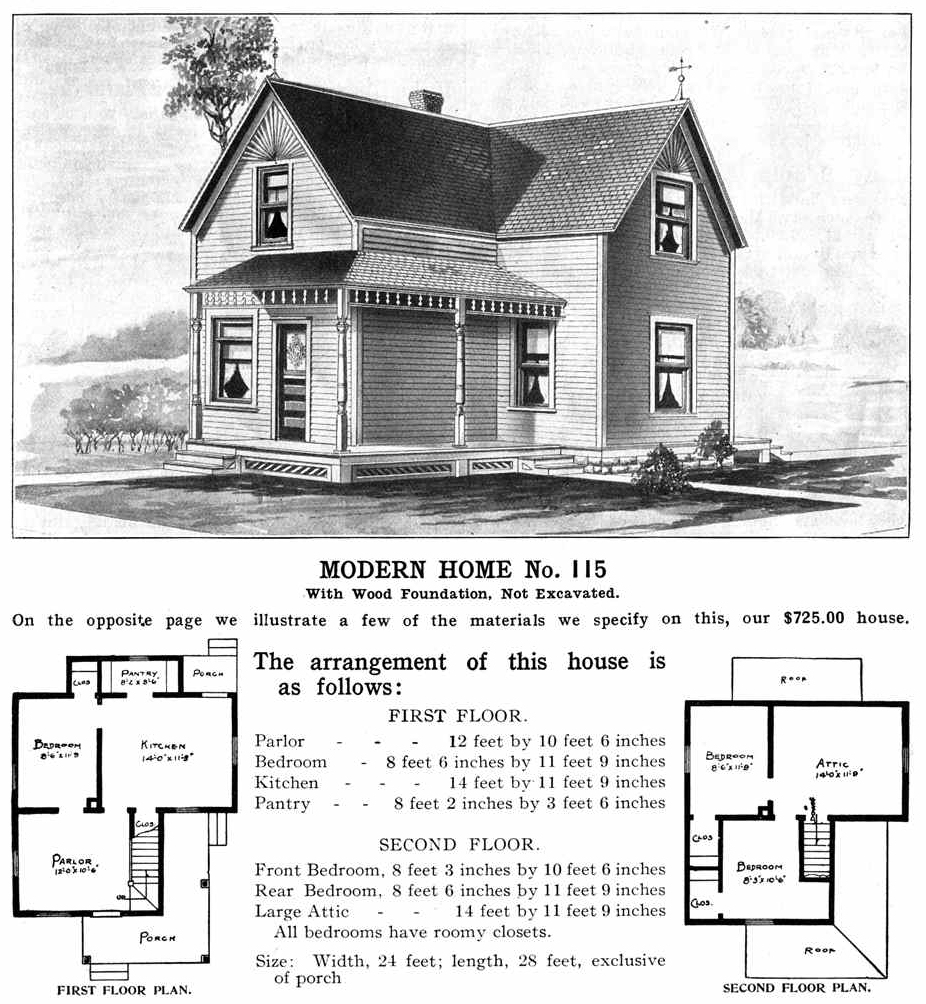 Later,
(after railroads were built across the Plains)
companies like Sears
shipped the materials
to build the kind of houses
 you see all over the "Semi-Arid West."
People needed to invent new tools
to live comfortably in a dry grassland environment.


Can you think of some inventions that might be needed?
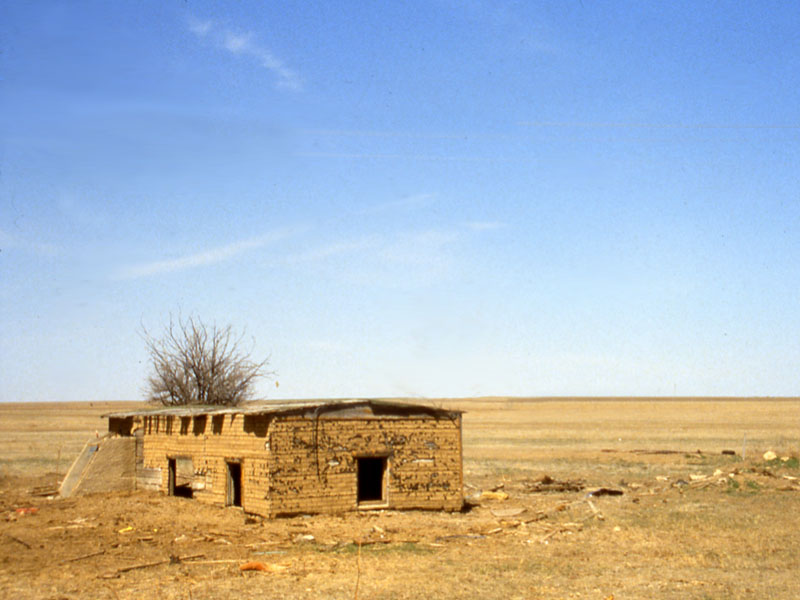 You have free land, but

what will do for food,  water,  shelter,  and safetyin this new environment?
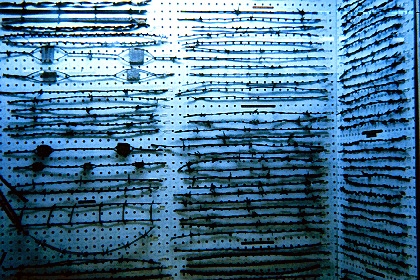 Go into any county historical museum
in the Great Plains states, and you will see evidence
of the pride that people have in their inventiveness.

This is a display of some of the 700+ patents
for different kinds of wire fence.
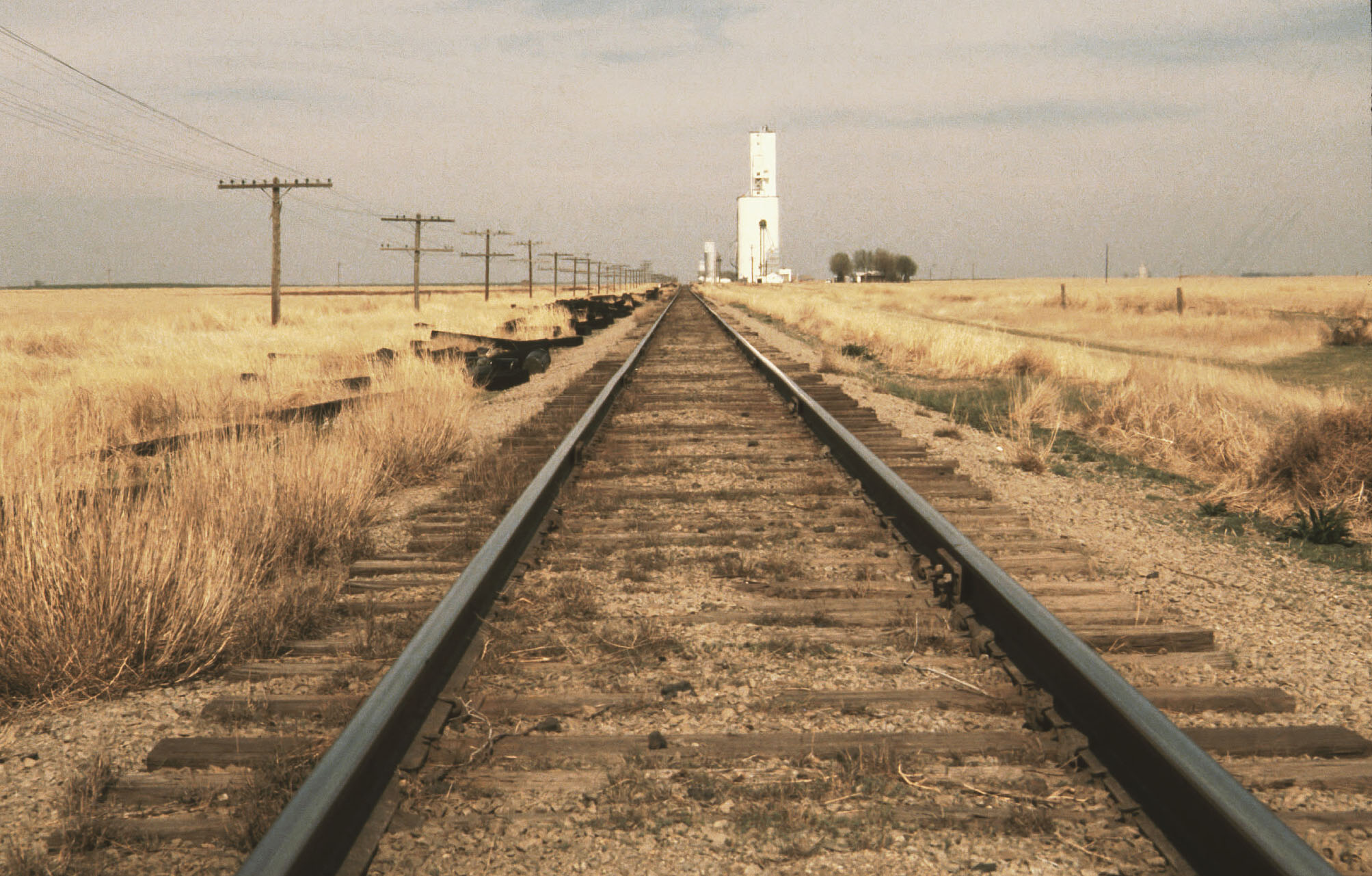 One of the most important inventions
cannot fit in a museum, but you can see it
running through nearly every town in the region –

a railroad to haul wheat to customers in faraway cities
(and to bring wood and other supplies back to the farmers).
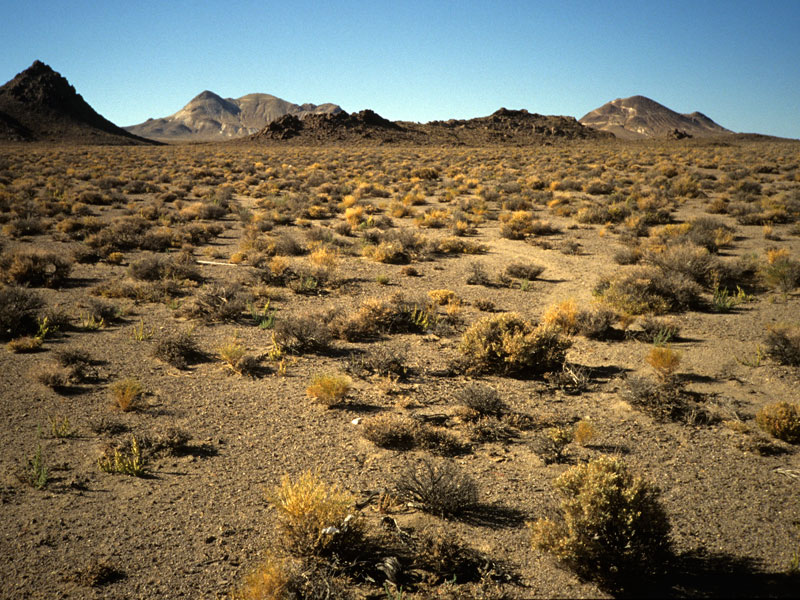 Go still farther west, and the climate gets even drier.
Eventually, even the best inventions were not enough.
Very few people live in the very dry regions,
because there is not enough rain or snow to support
a continuous plant cover  (or a large animal population).
In Walter Prescott Webb’s book, The Great Plains,
you can read the stories of many discoveries and inventions
that people needed to live comfortably in a dry grassland environment.

Here are some of the inventions (adaptations to the new environment):
Wheat – a crop that can grow with less rain than corn needs.
Steel plow – a tool that can work in dry soil full of grass roots.
Longhorn cow – an animal that could eat dry, tough grasses.
Barbed wire – to keep the longhorns from eating your wheat.
Fencing pliers – to hold, cut, stretch, and attach barbed wire.
Deepwell pump – to bring water up hundreds of feet.
etc.
Windmill – to run the deepwell pump (it’s really windy out here!)
Repeating rifle – to hunt and defend in a treeless environment.
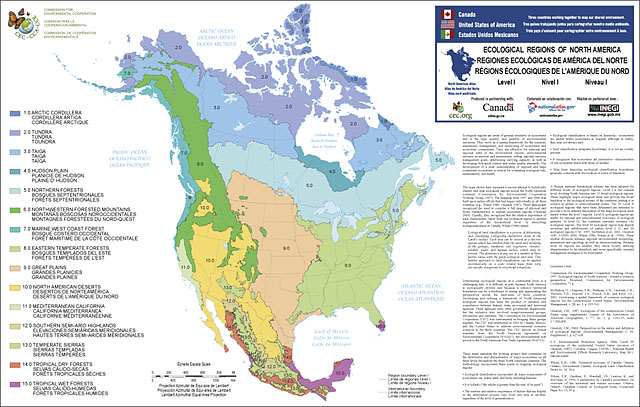 What’s the moral of this story?

When you see a map that uses lines and colors
 to mark areas it calls “forest,” “grassland,” and “desert,”
you know people need different tools and cultural ideas
 in order to make a living in these different environments.